Climax
Resolution
Rising Action
Falling Action
03
05
02
04
01
02
03
04
05
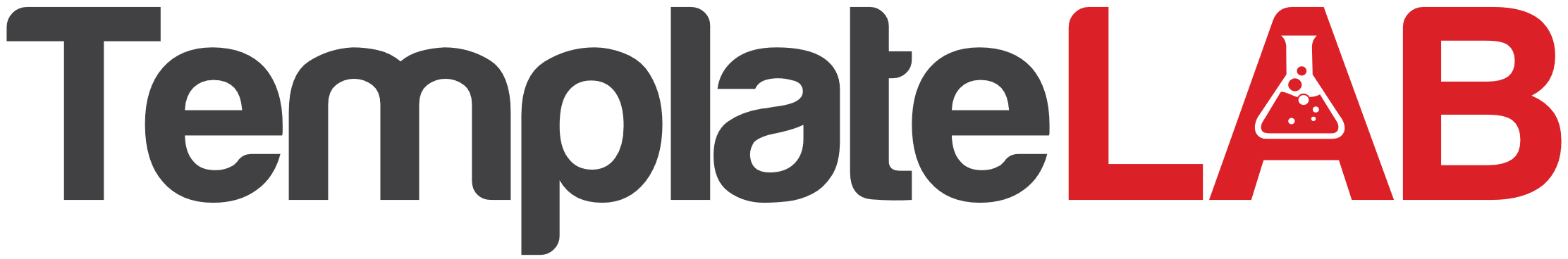 Plot chart diagram
The protagonist, Andy Dufresne, is convicted of a crime he did not commit and is sent to Shawshank State Penitentiary.
Andy adapts to prison life and befriends fellow inmate Red. He also gains the respect of the guards and the warden by using his banking skills.
Andy is assigned to work on the roof of the prison and convinces his fellow inmates to help him with a business venture. He also begins to secretly tunnel his way out of the prison.
Red is released from prison and struggles to adjust to life outside. He follows Andy's instructions to find a hidden cache of money and travels to Mexico to start a new life.
The movie ends with Red finding Andy on a beach in Mexico, symbolizing the triumph of hope and friendship over oppression and injustice.
Exposition
01